Webinar 4:
Workforce Planning Boards and Regional Literacy Networks
February 17, 2022, 1:00 pm – 2:30 pm
[Speaker Notes: Welcome, everyone, to the fourth and final webinar in our Workforce/Workplace Literacy series. Today’s topic is Workforce Planning Boards and Regional Literacy Networks. 

My name is Summer Burton and I am a Project Manager at Literacy Link South Central – a Literacy and Basic Skills support organization and one of sixteen regional literacy networks in the province. It’s my pleasure to be facilitating this afternoon’s webinar. 

Originally, this webinar was scheduled to start at 2:00 pm. However, we had the opportunity to integrate this webinar into the 2-day “Working Together Conference” being held in the northern part of Ontario if we moved the start time to 1:00 pm. We jumped at the chance and we welcome participants from the Working Together Conference today along with the rest of our participants.

Before we get started, just a couple of housekeeping details. First of all, today’s webinar will be recorded. Secondly, we are very pleased to have two ASL interpreters with us today from Sign Language Interpreting Associates Ottawa Inc. We thank you both for your attendance and your skills today.]
Land Acknowledgement
[Speaker Notes: "We would like to begin by acknowledging the Indigenous Peoples of all the lands that we are on today. While we meet today on a virtual platform, we would like to take a moment to acknowledge the importance of the lands, which we each call home. We do this to reaffirm our commitment and responsibility in improving relationships between nations and to improving our own understanding of local Indigenous peoples and their cultures. From coast to coast to coast, we acknowledge the ancestral and unceded territory of all the Inuit, Métis, and First Nations people that call this land home."]
Partners
Coalition Ontarienne De Formation Des Adultes
Contact North
Literacy Network of Durham Region
Literacy Northwest
Literacy Link Niagara
Literacy Link South Central
Rideau Ottawa Valley Learning Network
Welcome
[Speaker Notes: Today’s webinar, like the rest of the webinars in this series, represents the combined efforts and perspectives of numerous other practitioners and organizations in Literacy and Basic Skills. I would like to take a moment to acknowledge them now:
Gabrielle Lopez from Coalition Ontarienne de Formation Des Adultes
Sarah Stocker from Contact North
Jennine Agnew-Kate from Literacy Network of Durham Region
Annemarie Wesolowski from Literacy Northwest
Tamara Kaattari from Literacy Link South Central and 
Lisa Ambaye from Rideau Ottawa Valley Learning Network 

Thank you all for your contributions.]
Welcome to our Panelists!
[Speaker Notes: We also have six panelists who have joined us today to share specific examples of partnerships between LBS Regional Networks and Workforce Planning and Development boards… 
Representing Durham Region, we’ll be hearing from Both Jennine Agner-Kata and Heather McMillan
Joining us from Hamilton Wentworth we’ll welcome Sara Gill and Khadija Hamidu
And from the London Economic Region we’ll be joined by Tamara Kaattari and Debra Mountenay.]
Webinar purpose
[Speaker Notes: The purpose of today’s webinar is three-fold. First, we’d like to remind  you of some good work that’s already been done to compile Workforce and Workplace Literacy resources.

Then we’re going to spend the majority of our time together to highlight the work of two different types of organizations – LBS Regional Networks and Workforce Planning and Development Boards. We’re not going to focus on what these groups are doing independently to support workplace and workforce literacy, but rather on how they collaborate to have a positive impact on workforce and workplace literacy.

And last, but not least, we’re going to announce the development of a special podcast on how Literacy and Basic Skills programming can support employers. So let’s get started!]
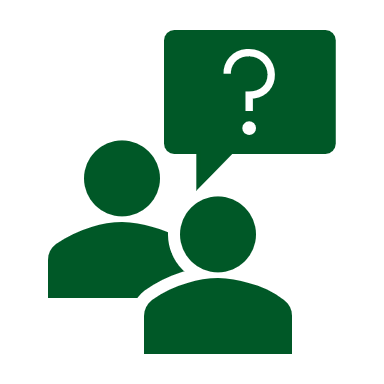 What would you like to get out of today’s webinar?
[Speaker Notes: I’ve given you the broad brush strokes of what we’re going to be looking at today, but I’d love to take a moment to hear from you – our participants. What would you like to get out of today’s webinar? We have six panelists you’ll be hearing from today. It’s entirely possible that one or more of our panellists can frame their responses to include something specific you’re interested in. Please don’t be shy. You can either raise your hand or share your thoughts in the chat. 

(Summer – try to tease out some feedback. If none is forthcoming, let participants know that they are welcome at any time to add questions or comments to the chat and there will be several opportunities for participants to ask questions during the webinar.]
A Collection of Workforce and Workplace Literacy Resources
Assessment
Occupational-Specific Curricula
Soft Skills
Technology and Equipment
Job Preparation
Apprenticeship
E-channel
Research
Building your Capacity
Support Organizations
Compendium
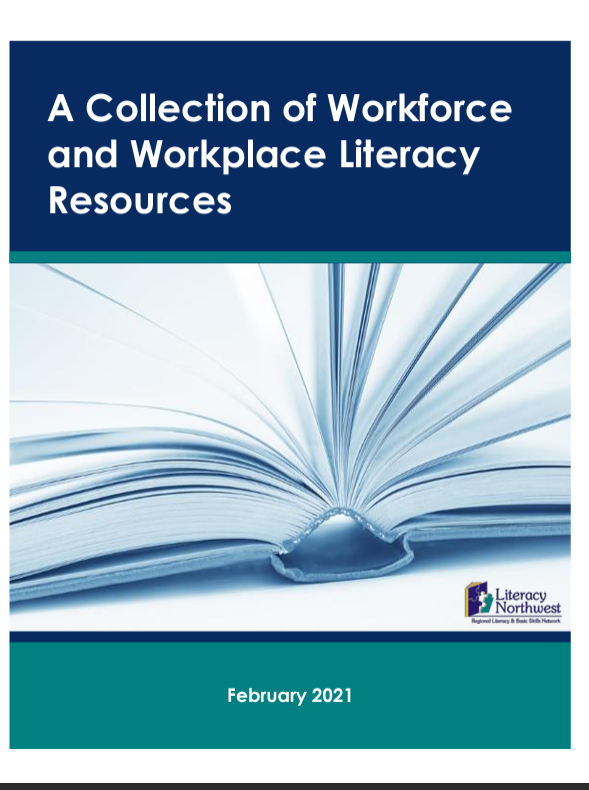 [Speaker Notes: Let’s take a quick look at those resources we mentioned earlier. The Compendium of Workforce and Workplace Literacy Resources was the product of a deliverable last year – designed to acknowledge the many excellent resources that have been developed for and within Literacy and Basic Skills on the topics of workforce and workplace literacy. The goal was to have one centralized location for these resources. 

The resources selected for this collection were identified through provincial surveys and then sub-divided into different categories, including Assessment, Occupational-Specific Curricula, Soft Skills, Technology and Equipment, etc. Again, it’s not an exhaustive list, but if you’re not aware of what resources and supports already exist in workforce and workplace literacy, then this resource is a good place to start.]
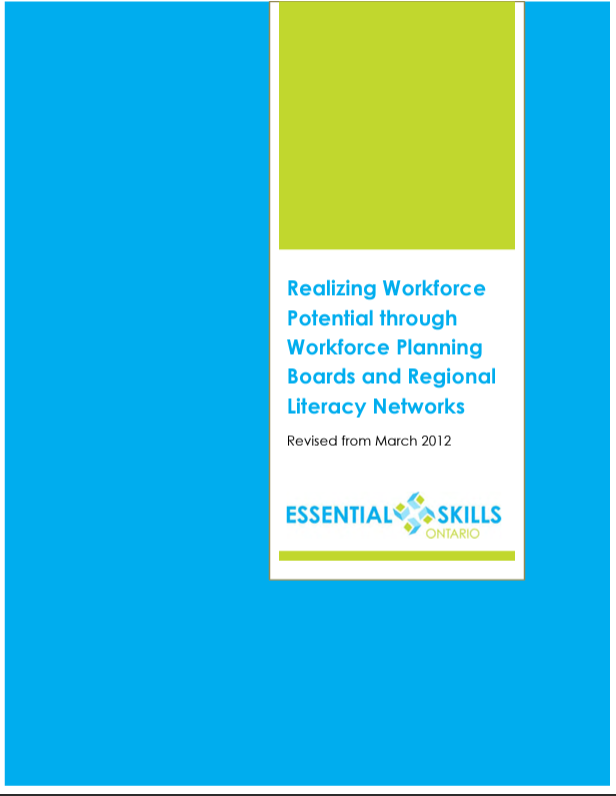 http://en.copian.ca/library/research/eso/workforce_potential/workforce_potential.pdf
A blast from the past
[Speaker Notes: Here is another resource that some of you on today’s webinar may recall. It was produced back in 2012. The resource – Realizing Workforce Potential through Workforce Planning Boards and Regional Literacy Networks – was developed by Essential Skills Ontario and, as the name of the publication suggests, highlighted how Regional Literacy Networks and Workforce Planning Boards could, should and were working together to positively impact local labour markets.

Well, now it’s 2022 – ten years later. And the two types of organizations have continued to collaborate over the past decade. We thought it was time to capture innovative partnerships between Workforce Planning Boards and Regional Networks, so a call was put out to gather new examples of partnerships that have emerged. A summary of the results is being presented today but the full follow-up publication will be made available provincially next month.]
Poll
How regularly do you speak with your LBS provider/network or your Workforce Planning and Development Board(s)?

Daily
Weekly
Monthly
Occasionally
Rarely
Who?
[Speaker Notes: Let’s take a moment for a quick poll. We have a range of participants today – some LBS agencies, some regional LBS network staff, some Workforce Planning Board staff…

How regularly are you already speaking with each other? If you work at a Planning Board, are you communicating directly with your regional literacy network or local LBS service providers? And if you work in LBS at either a program or regional network, are you in regular contact with your Workforce Planning and Development Board(s)? We know in some communities that communication and partnerships don’t only exist between Workforce Planning Boards and LBS Regional Networks. Some networks have huge territories to cover and the Workforce Planning Boards might connect directly with LBS agencies from time to time (and vice versa). We also know that some LBS Regional Networks have multiple Workforce Planning and Development Boards within their networking region.

(Summer – to share the results. And note that sometimes leadership and management changes within an organization. If you don’t currently connect much with your Planning Board or Network, that’s OK. Relationships take time to develop!]
Did you know?
[Speaker Notes: We don’t want to make the assumption that everyone on today’s call knows a lot about Regional Literacy Networks and Workforce Planning Boards. What we want you to know is that both types of organizations cover the entire province of Ontario. 
There are 16 regional literacy networks that vary in their size and the amount of geography they cover, and even in how they came into existence. Some Regional Literacy Networks started even before there was official funding, or a formal system of such organizations. They usually evolved in more rural areas because the need for coordination was identified by local stakeholders. I think Ottawa, Toronto and Hamilton were among the first networks. Over time, more regional literacy networks surfaced until, finally, in 1991, the sixteenth and final one was created.
There are more Planning Boards than there are Regional Literacy Networks – 26 in all. Some regional literacy networks therefore have multiple Workforce Planning Boards that they can work with. The Workforce Planning Boards came into existence in 1997 in response to the Local Board Act, and these organizations have been going strong ever since. 
So both types of organizations have decades of experience behind them.]
Regional Networks…
[Speaker Notes: We thought it would be useful if we did a brief overview of the specific work done by both Regional Literacy Networks and Workforce Planning Boards. 

Let’s start with the regional networks. While they’re all a little different, there are some core activates we all share. For example, all regional networks engage in literacy service planning, bringing together LBS service providers (and stakeholders with an interest in literacy) from across the communities we serve to identify tends and look for gaps in programming. Regional networks also provide information and referral services so that adults looking to improve their skills can find the most suitable program as quickly as possible. Networks also facilitate two-way communication between the government and adult literacy agencies, bringing information on government initiatives to programs, and providing feedback from programs for the government to consider in their planning processes. And last but not least, regional networks support adult literacy agencies by providing professional development, being a sounding board, developing mutually beneficial partnerships, supporting the development of curriculum and offering other support.]
Workforce Planning Boards…
[Speaker Notes: Workforce Planning Boards on the other hand, play a critical role in conducting local research, bringing together employers, local service providers, and other community partners to discuss labour market issues, and developing and distributing information on local labour market trends. Similarly to the regional literacy networks, all Workforce Planning Boards also engage in other activities to meet the needs of their local communities.]
Areas of partnership
[Speaker Notes: We received many examples of partnerships when we put out the ask to Planning Boards and Regional Networks. When we analyzed these partnerships, six key themes rose to the top.
Apprenticeships 
Targeted Labour Market Interventions
Community Facilitation
Professional Development
Joint Planning and Leveraging
And Labour Market Information
As we speak to our panelists today, they’ll be sharing their experiences in partnering to support each of these themes.]
Apprenticeship
[Speaker Notes: The first area of partnership we’re going to look at is Apprenticeship – obviously a big priority in our communities, for employers and for the Ministry of Labour, Training and Skills Development. How might Workforce Planning and Development Boards and Regional Literacy Networks work together to support apprenticeship? Let’s ask our panelists, starting with the London/Oxford/Elgin area.

London/Oxford/Elgin – Tamara and Deb
In the London/Oxford/Elgin region, the Workforce Planning and Development Board and Literacy Link South Central have been long standing members of the Apprenticeship Network – which includes representation from Employment Services, Workforce Development, Literacy and Basic Skills agencies, the Ontario Youth Apprenticeship Program and others. This group, largely supported by the Workforce Planning and Development Board raises awareness of apprenticeship in the community and has been in existence since 2004! In addition to sitting on this committee together, both the Planning Board and Literacy Link South Central have contributed to projects of the Apprenticeship Network – developing postcards of the different apprenticeship sectors and highlighting the skills needed for success in each, developing and distributing tear away pads that look at the Essential Skills needed for apprenticeship, developing and distributing a comic book for youth on the benefits of apprenticeship are just a few examples of the products that have come out of the Apprenticeship Network. Currently, the Workforce Planning and Development Board and Literacy Link South Central co-chair the Apprenticeship Network. 

Hamilton/Wentworth – Sara and Khadija
WPH’s upcoming project on an Apprenticeship Toolkit and how we can connect our organizations through ongoing community facilitations

ABEA will be supporting this work by contributing to the research and information around skills upgrading.  ABEA will also play a role in sharing information about the project with literacy providers and through social media.

Durham – Jennine and Heather
The DWA tracks apprenticeship in Durham Region through custom Statistics Canada purchases for the Oshawa CMA; detailed information is not available for Durham Region. The CMA is used as a proxy for the Region.  In addition to this, the DWA holds membership with Canadian Apprenticeship Forum and shares relevant data with LiNDR that is useful to the programs.  The DWA Executive Director is a member of the Durham Region steering committee of Support Ontario Youth, an apprenticeship-focused organization funded by MLTSD.  The DWA Executive Director is also a member of the provincial council for Tourism Ontario.  The DWA shares the apprenticeship LMI gathered from all these sources with LiNDR and literacy/community partners. In the past, DWA has also arranged for apprenticeship training on various subjects as well as facilitating panel discussions on skilled trades trends in Durham Region. 

Summer – Great information – thank you! Questions? Other examples from the audience?]
https://www.llsc.on.ca/new-manufacturing-curriculum
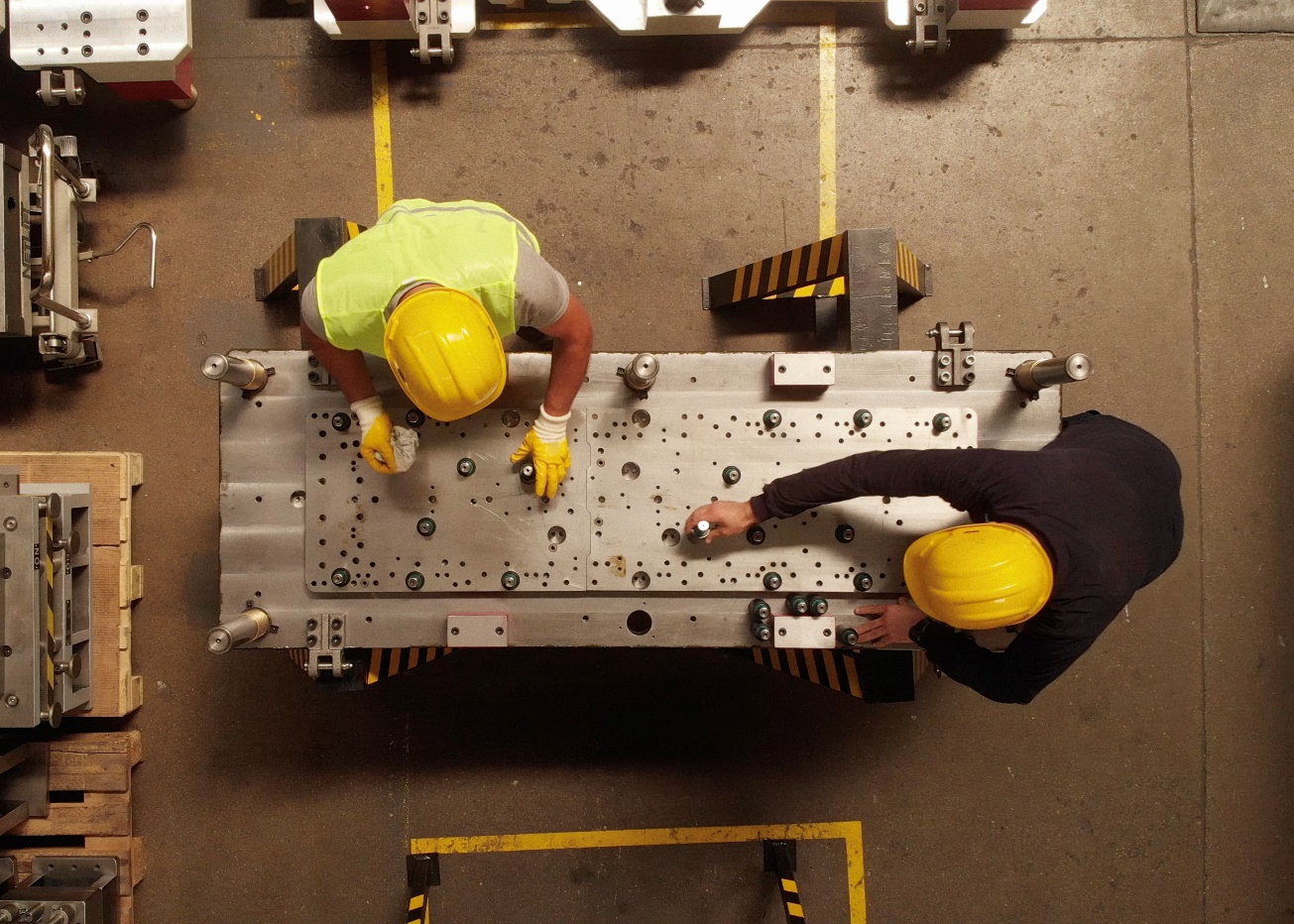 Targeted Labour Market Interventions
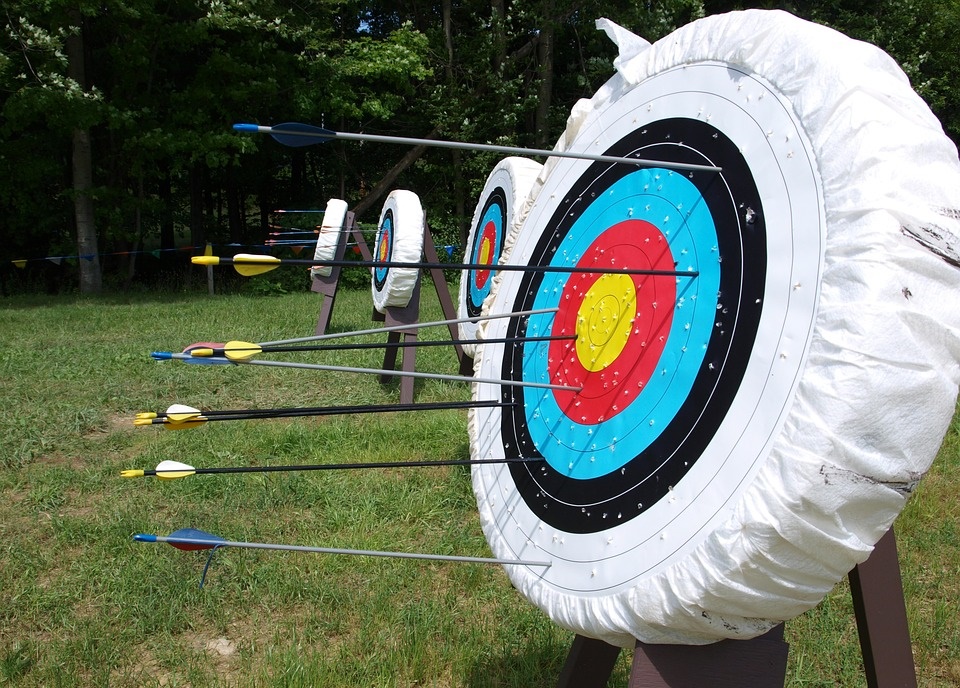 [Speaker Notes: Our next area of partnership we’ve labeled “Targeted Labour Market Interventions” – to showcase the partnerships that Regional Literacy Networks and Workforce Planning Boards have developed to address more specific sectoral needs. Again, let’s get the conversation started by hearing from our panelists. Webinar participants – if you have questions, please don’t forget to put them in the chat. If you have other examples of targeted labour market interventions that have been undertaken by LBS agencies/networks and Workforce Planning Boards, please share those in the chat as well. Let’s start by hearing from our panelists from Durham Region…

Durham – Jennine and Heather
LiNDR and DWA have worked very closely to ensure that local labour market information is being shared with LBS programs so that they can develop and deliver targeted literacy programs that fill needs in the community employment landscape. To this end, DWA leveraged LEPC funds to seed the development, research and publication of three local labour market literacy curriculums. Partnering with Durham College, John Howard Society Durham and the Literacy Council of Durham Region, DWA and LiNDR worked to identify priority sectors, provide suitable background labour market research and then connect these programs with suitable employers. The three curricular packages were retail/hospitality, cannabis sector and logistics. All of the information and research was gleaned from local businesses who represent long standing partnerships with DWA. The provision of funding for this initiative was one of the many opportunities DWA provided to local literacy programs while it had LEPC funds. More recently, DWA and LiNDR partnered to create clear language versions of DWA’s local sector profiles – these clear language versions are used by literacy programs to inform staff and learners on key sector trends in Durham Region and have proved useful also to chambers of commerce and other community partners.

London/Oxford/Elgin – Tamara and Deb
Manufacturing is a huge sector in the London Economic Region and one that constantly experiences shortages of talent. Several years ago, the Workforce Planning and Development Board funded Literacy Link South Central to develop targeted curriculum for Literacy and Basic Skills learners who might be interested in pursuing jobs in manufacturing. The curriculum contains five modules:
Manufacturing: It’s Made for You
Essential Skills for Manufacturing
Apprenticeship in Manufacturing
Manufacturing Job Postings and
Dinner Is Served: An Introduction to Food Processing
The ongoing partnership between our two organizations served as the framework to form a Labour Market Partnership project focused on the development of a Soft Skills Assessment Tool for the manufacturing sector. Literacy Link South Central doesn’t have many direct relationships with employers so a question on the need for assistance with essential skills was added to our local annual employer survey and the contact information for interested manufacturers was passed along to Literacy Link to engage them in the Soft Skills Assessment Tool project. They worked with local manufacturing employers to identify jobs that do not require high levels of education and to identify key soft skills critical for employment. With those skills in mind, Literacy Link South Central produced an easy-to-use tool to help manufacturers identify eight specific soft skills in their applicants, and determine their suitability/match for the business, and the manufacturers appreciated the follow-up from both our organizations.

Hamilton/Wentworth - Sara and Khadija – no content?

Summer – Thank you for sharing! Questions? Other examples from the audience?]
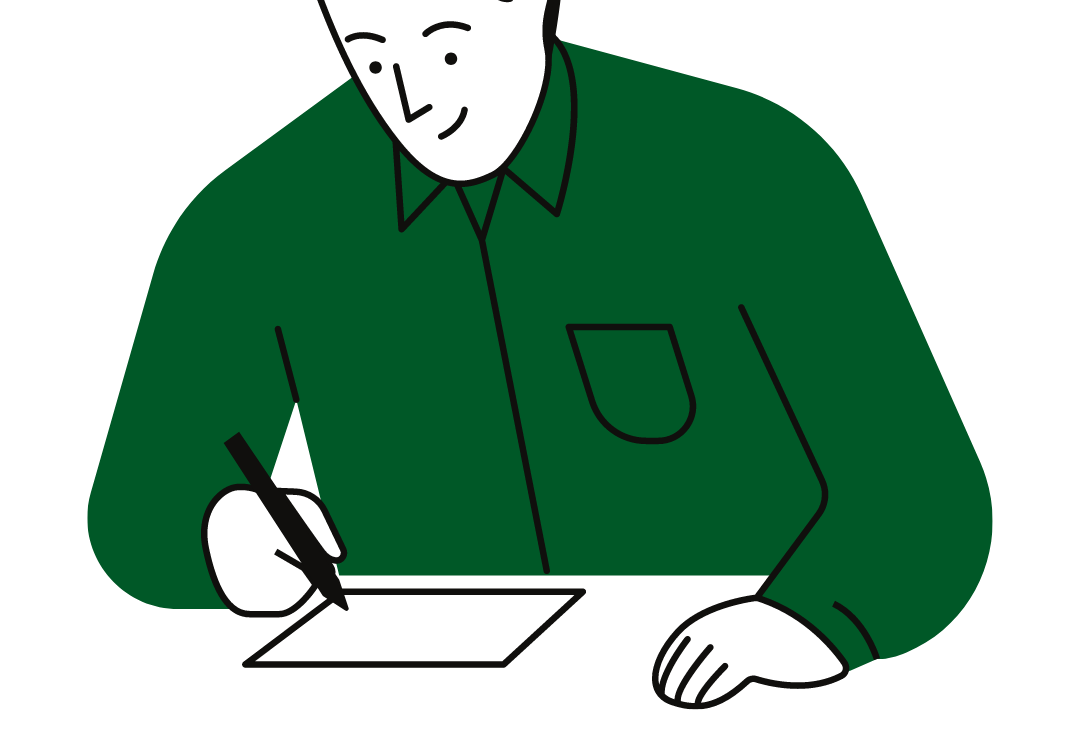 Community Facilitation
[Speaker Notes: There sure are a lot of community discussions when it comes to workforce and workplace development. Both Regional Literacy Networks and Workforce Planning and Development Boards play critical roles in community facilitation – for sure separately, but here we’re interested in hearing how their collaboration has resulted in more effective community facilitation. This time we’re going to start with our panelists from Hamilton.

Hamilton/Wentworth - Sara and Khadija 
Community Facilitation – In Hamilton we have the Skills Development Flagship committee.  The goal of the committee is to assist individuals who have been marginalized from the labour market to gain access to opportunities for meaningful employment by ensuring that the knowledge and skills of workers match the needs of Hamilton’s economy.  There are currently 93 members on the mailing list from education, training, employment programs and government.  ABEA co-Chairs this committee with an Employment Service provider.  However, we work closely with Workforce Planning Hamilton to add labour market information updates to each meeting agenda.  

Durham – Jennine and Heather
LiNDR and DWA partners in the area of community facilitation in two key areas. Currently, DWA supports literacy service planning by acting as a key partner communicating local labour market intelligence and brokering relationships with employers where suitable. Twice a year, DWA provides training and dialogue to the LSP committee on local labour market activities.  For ten years, DWA and LiNDR co-facilitated the employment service providers in Durham Region in a model similar to LSP and supported not only ten monthly meetings per year but also developed marketing materials, professional development opportunities and performed research tasks as required by the employment services group. This partnership was dissolved regrettably due to capacity and funding issues however LiNDR and DWA continue to work closely with employment services and meet with them biannually to share information.

London/Oxford/Elgin – Tamara and Deb
Local Employment Planning Council  let us pursue our relationship more formally…since the demise of the LEPC, we continue to facilitate community consultations under our individual contracts, but we invite each other to ensure workforce development and skills development tare addressed in tandem.

Because we formally dated, we see the benefits of working together… If we hadn’t had the opportunity to work together (TK and Deb worked together) then our staff would not have had the opportunity to work together. We now draw upon a much larger skill set than any single organization would have – labour market analysis, information dissemination, plain language/communications, assessment…

Summer: Great – thanks for these examples. Questions? Other examples from the audience?]
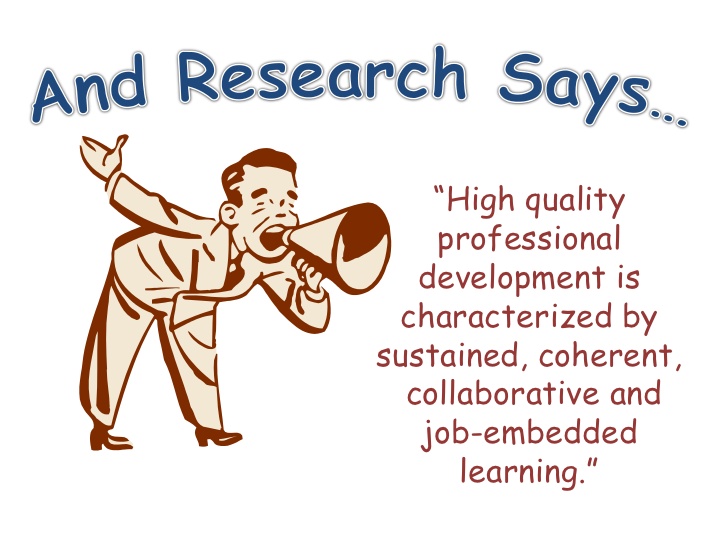 This Photo by Unknown Author is licensed under CC BY
Professional Development
[Speaker Notes: The next area of collaboration we’d like to explore is professional development. And this time, our panelists from London/Oxford/Elgin will start us off.

London/Oxford/Elgin – Tamara and Deb
We have had the opportunity to offer professional development both to the staff of our own organizations and to the wider community.

In 2019 Employ Improv training was brought to our area through the Local Employment Planning Council, which was a partnership between the Workforce Planning and Development Board and Literacy Link South Central. LLSC staff have been trained and now provide this training to Skills Advance Ontario cohorts and other interested parties.

The annual Growing Your Workforce Conference is a Western Region conference organized and supported by Workforce Planning West, the umbrella for the Western Region Workforce Planning Boards, the Learning Network of Ontario West Region, Western Ontario Wardens’ Caucus and some of the Local Immigration Partnerships in the West Region. The conference provides professional development and learning opportunities for employee attraction and retention strategies and the responsibility for being the lead organization on the conference moves around Western Region.

For me, one of the best things about having a close working relationship with the literacy network is that there is someone else to bounce ideas off. I don’t know about you, but Covid has really created a feeling of isolation from other E.D.s, but we can share experiences and knowledge and planning, which takes some of the load away. Tamara and I have both saved time in passing Covid policies and procedures back and forth and keeping each other informed of any new information that comes across our email. We’ve also come up with more ideas for projects than we’ll ever write. This kind of brainstorming is invaluable.

Durham – Jennine and Heather
DWA has worked with LiNDR to support professional development not only of literacy program staff but also employment services, Ontario works and other community partners. While DWA had LEPC funding, it supported and delivered an annual employment and literacy services conference (Partners in Literacy and Employment Services) for Durham agencies which provided extensive training and professional development. LiNDR contributed to this initiative with coordination and planning support. While the LEPC is no longer funded and resources are tight, LiNDR and DWA continue to work together to facilitate joint professional development events – each year DWA and LiNDR plan out the delivery of various presentations and training jointly by leveraging contacts, utilizing organizational contacts or delivering sessions on local labour market issues directly. 

Summer: No examples from Hamilton/Wentworth
 
Thank you for sharing these excellent professional development opportunities. Questions? Other examples from the audience?]
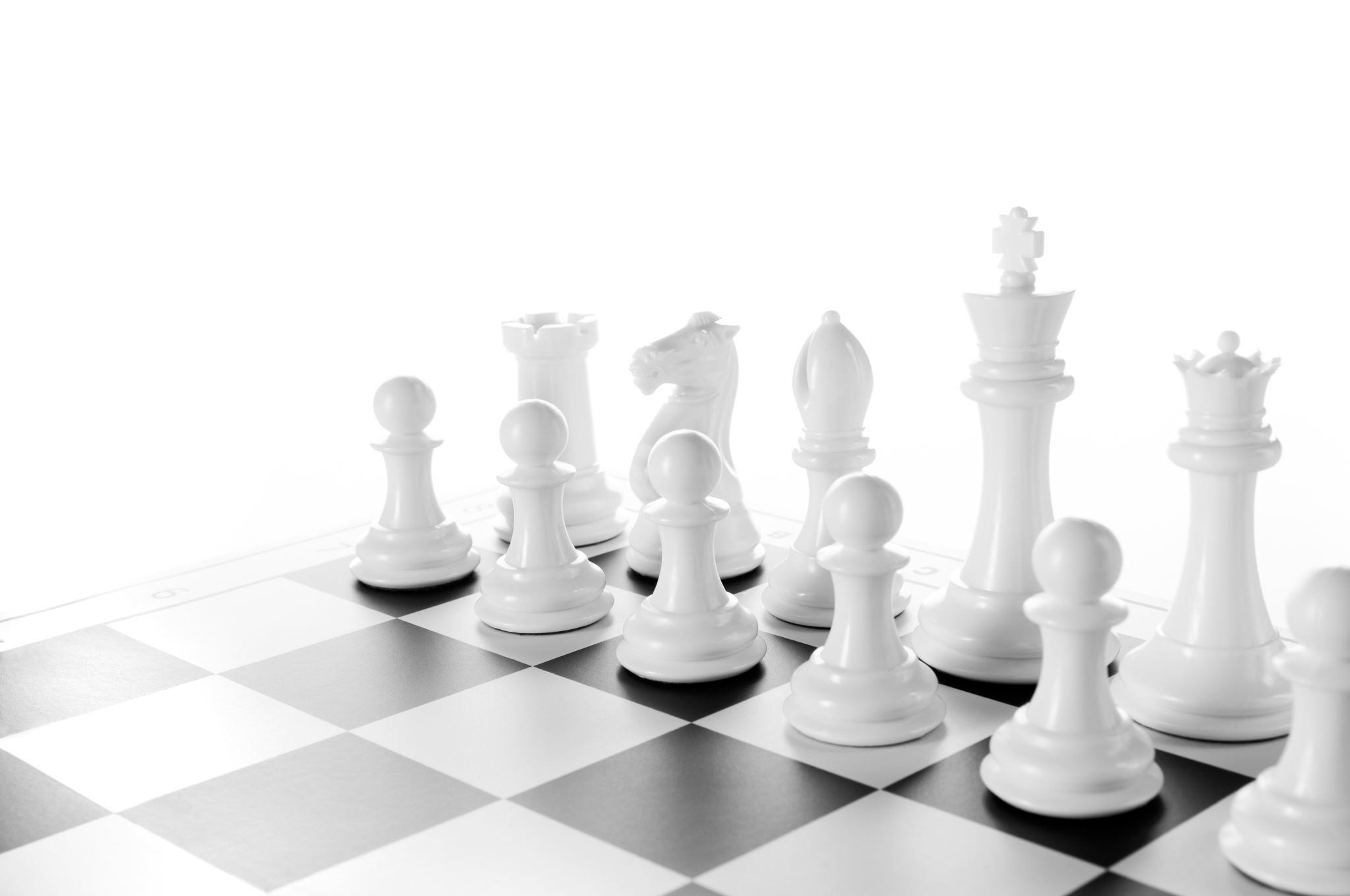 Joint Planning and Leveraging
[Speaker Notes: So far, we’ve talked about some of the more public ways that Workforce Planning Boards and Regional Literacy Networks have partnered to advance workforce and workplace development. But a lot of work happens between these two groups behind the scenes as these organizations plan together and leverage each others’ funding and funding from other sources to address local goals. Let’s hear from Durham Region about this. 

Durham – Jennine and Heather
DWA and LiNDR work in concert to develop their annual business plans. To this end, each year they insert partnership deliverables that will leverage their organizational strengths – for instance business plan items on clear language sector profiles, research into micro credentials contextualized for literacy programming and most recently, joint approaches to equity, diversity and inclusion approaches such as the development of research standards and edi. Sometimes these partnership items are equally shared while others provide the agencies for support roles. Other supports to business planning occur with DWA acting as a community lead on any issue related to the local labour market and workplace development – they provide context, research and intelligence that is used to create relevant literacy business plan directions and write/research components of a literacy service plan supplemental report such as the most recent labour market pandemic recovery scenarios. 

London/Oxford/Elgin – Tamara and Deb
SDF applications
Partnerships are deliberate and are built into proposals and business plan items from the get go. Planning Board has data people and great communication abilities. Plus the connections to employers. Enable sus to take a broader look at issues – employer relationship development as well as skills development. We don’t need to compete with each other – we collaborate. Other proposals – Planning Board brings labour market/workforce development perspective and we bring skills development to the table.

Hamilton/Wentworth – Sara and Khadija 
Ongoing/annual consultations – ABEA and WPH always include consultations with each other re: the labour market plan and the literacy service plan.  We have partnered on deliverables throughout the years.  We also contribute to each others’ newsletters as needed to share updates with our respective networks.  In 2022-2023 we’ll be partnering on a deliverable/project around an Apprenticeship Toolkit as mentioned above.

EmployerOne 2019 – ABEA contributed 3 questions to the annual survey around workforce literacy.  This resulted in 82 local employers wanting more information about workforce literacy supports through LBS. 

Summer – What great examples of the work being done behind-the-scenes! Questions? Other examples from the audience?]
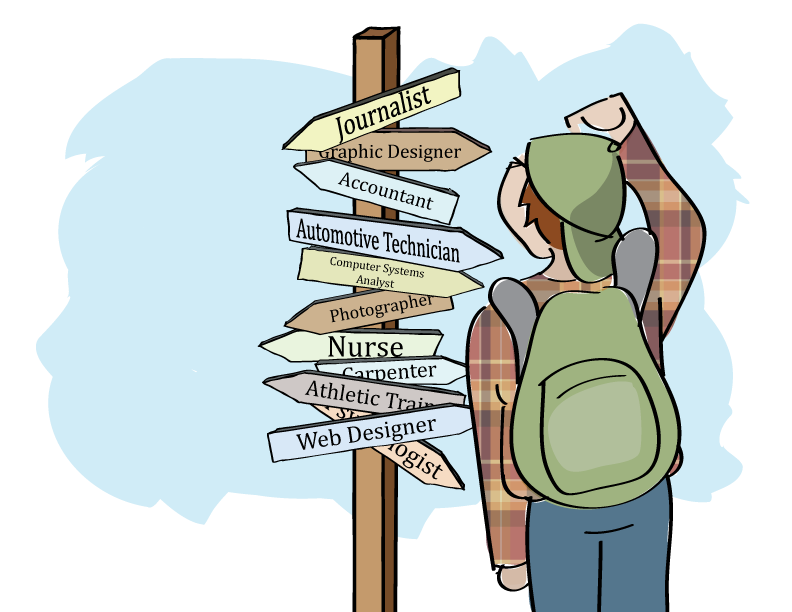 career ladder frameworks 
https://abea.on.ca/labour-market-information-and-essential-skills-for-lbs-and-es-practitioners/
Labour Market Information
This Photo by Unknown Author is licensed under CC BY-NC-ND
[Speaker Notes: The last topic we’re going to look at today is Labour Market Information – affectionately known as LMI. Simply put, Workforce Planning Boards are producers of local LMI and Reginal Literacy Networks and their programs are consumers of LMI – as they work to support adult learners with employment goals. Some of you may be envisioning graphs full of stats and large, complex reports when you hear the term LMI, but we think you’ll be interested to hear the variety of ways that Workforce Planning Boards and Regional Literacy networks have partnered to use and promote Labour Market Information in their communities. First up, let’s here from our friends in Hamilton Wentworth.
 
Hamilton/Wentworth - Sara and Khadija 
ABEA, in partnership with WPH and others, developed career ladder frameworks for in-demand jobs in the manufacturing and health care sectors in Hamilton, Niagara, Brantford and Haldimand-Norfolk.  These ladders show the skills you need for entry-level jobs and how they can lead to mid-level jobs.  Our goal is to help people explore in-demand jobs and the skills and training needed to get those jobs. 
The frameworks have
job information about entry and mid-level jobs (like wages, outlook, etc.)
the skills needed for those positions
lists of training available to help you gain the skills you need 
We have submitted a joint Skills Development Fund proposal with all of the partners to continue this work to include an additional 8 sectors.
 
Project New Skills (2010-2011) – Mohawk College led this project – the focus was to support those that were displaced from the manufacturing sector.  Mohawk College developed a targeted training program.  WPH and ABEA partnered to create a training workshop for literacy and employment practitioners around labour market information, tools, essential skills and the connections between LBS and employment programs.  ABEA has continued to update this workshop and we continue to use it as needed to support service coordination - https://abea.on.ca/labour-market-information-and-essential-skills-for-lbs-and-es-practitioners/ 

London/Oxford/Elgin – Tamara and Deb
The Workforce Planning and Development Board produces many labour market pieces from interactive visuals to full reports and the audiences for these materials will vary from novices in reading labour market information to other researchers who rely on the information we provide to accurately reflect our labour market.

With the local introduction of our Local Jobs Hub tools modelled on the WEJobs Tools created by Workforce Windsor Essex, we were able to provide real-time LMI for our area. LLSC created 20 Local Jobs Hub activities to use with adults with employment goals. The activities make LMI more accessible and useable by the general population. They also take the labour market information and ask “so what does this mean for service delivery?” creating the tie back to planning for literacy services.

Durham – Jennine and Heather
DWA provides Durham Region with a tremendous amount of labour market information that is gleaned from research, statistical and data analysis as well as customized local surveying which is peer reviewed. No only is this information useful for planning and curricular purposes. DWA provides labour market information that has formed an employment picture of our region that helps direct literacy and employment programs in directing their energies appropriately to emerging employment and training trends. DWA is the first point of contact when local employers or action centres request training or supports – they can help prioritize the request, direct efforts towards matching needs in the community and refine efforts to attach learners and job seekers to opportunities.  DWA and LiNDR also are developing new approaches to researching and meeting the needs of the labour market through an equity, diversity and inclusion lens. To this end, LiNDR is cultivating contacts to develop approaches as well as working with literacy programs to refine assessment and curricular materials – DWA is working on analysis of equity, diversity and inclusion issues within the labour market as well as defining and integrating edi research standards. This important work is entirely partnership based and represents the most recent pairing of our mutual interests in a practical manner. 

Summer – It’s great to hear the many ways that sharing Labour Market Information has strengthened your relationships and your communities. Questions? Other examples from the audience?]
Questions?
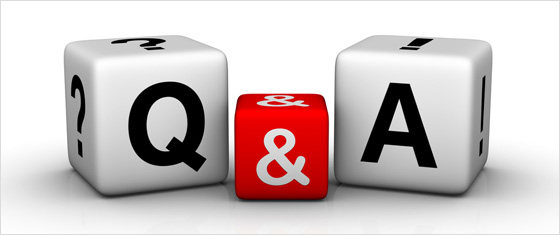 This Photo by Unknown Author is licensed under CC BY-NC-ND
[Speaker Notes: Well, that’s the final area we wanted to cover this afternoon.  How’s everyone feeling? Any specific questions? Comments? Examples of your own you’d like to share?

Banter, banter, banter…

Oh…and at the beginning of the presentation we mentioned something about a podcast…]
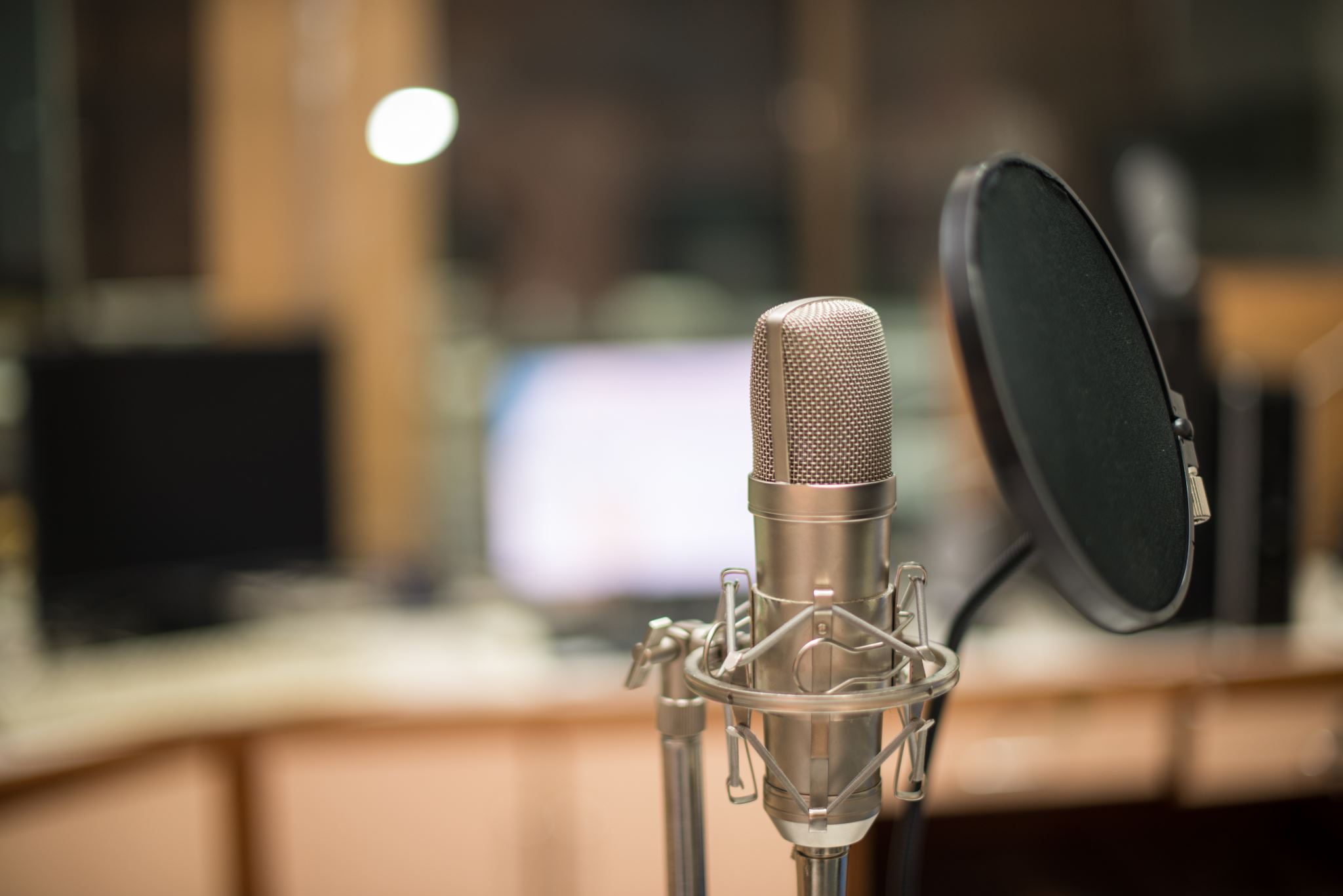 Podcast on Workplace Literacy
[Speaker Notes: We know that most employers are very short on time. We would love it if they all could spend an hour and a half listening to the great work that is done by Literacy and Basic Skills programs to support workforce and workplace literacy.

That’s not a realistic dream though. Literacy Northwest is working to develop a much shorter podcast on how Literacy and Basic Skills can support employers. Our goal is to have this podcast ready for promotion and streaming by mid-March so stay tuned!]
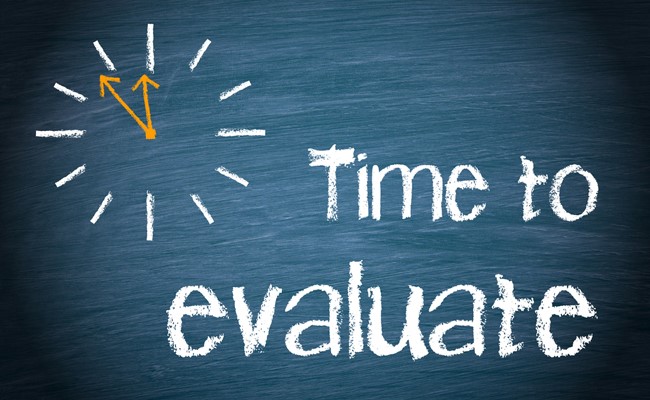 https://tinyurl.com/2zwwwu9c
Evaluation
This Photo by Unknown Author is licensed under CC BY-SA
[Speaker Notes: Before we finish our time together this afternoon, please take a couple of moments to complete a quick evaluation. We’d love to know what you thought of this afternoon’s webinar.]
Workforce Planning Ontario
Learning Networks of Ontario
Contact Info
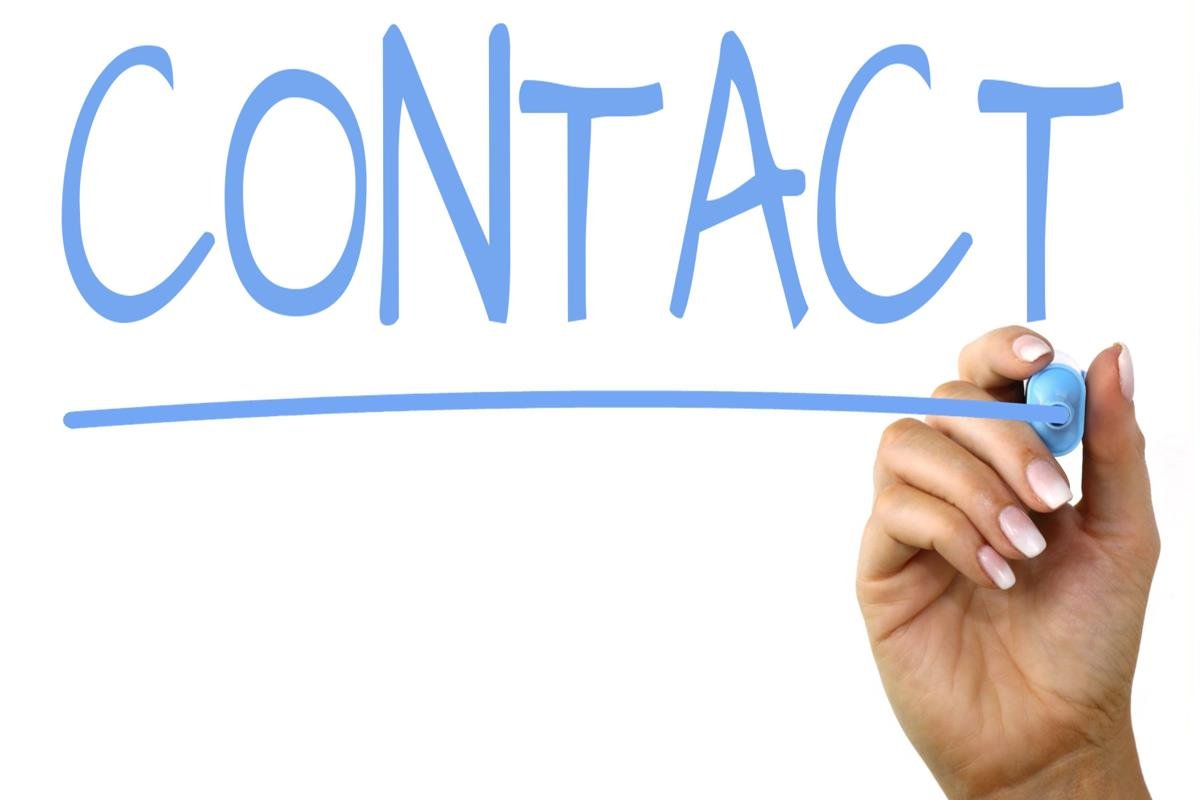 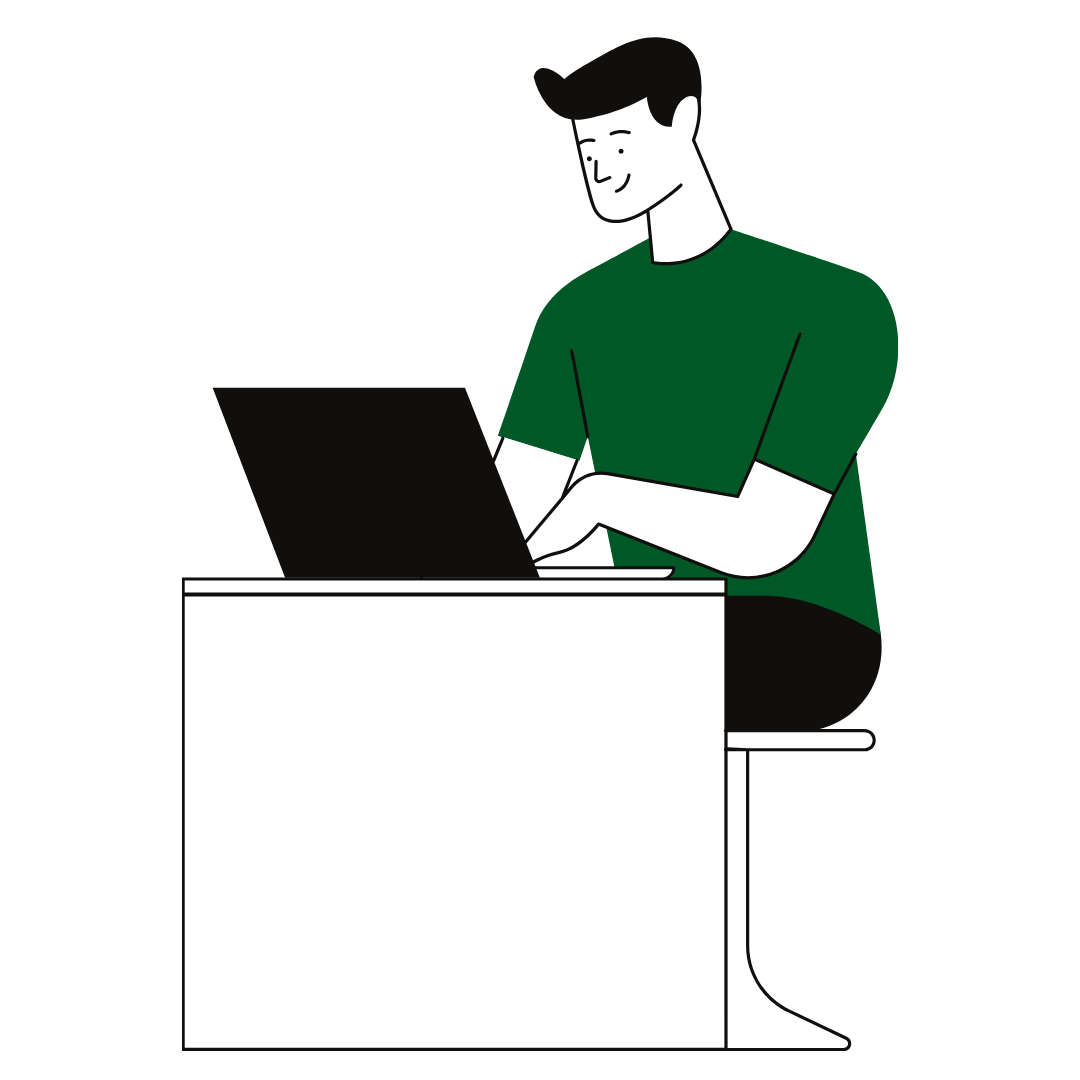 This Photo by Unknown Author is licensed under CC BY-SA
[Speaker Notes: If you’re interested in finding out more about the Regional Literacy Networks, please check out the Learning Networks of Ontario website. Likewise for the Workforce Planning and Development Boards who also have their own website called Workforce Planning Ontario. Both websites and groups are excellent ways of sharing information throughout the province.]
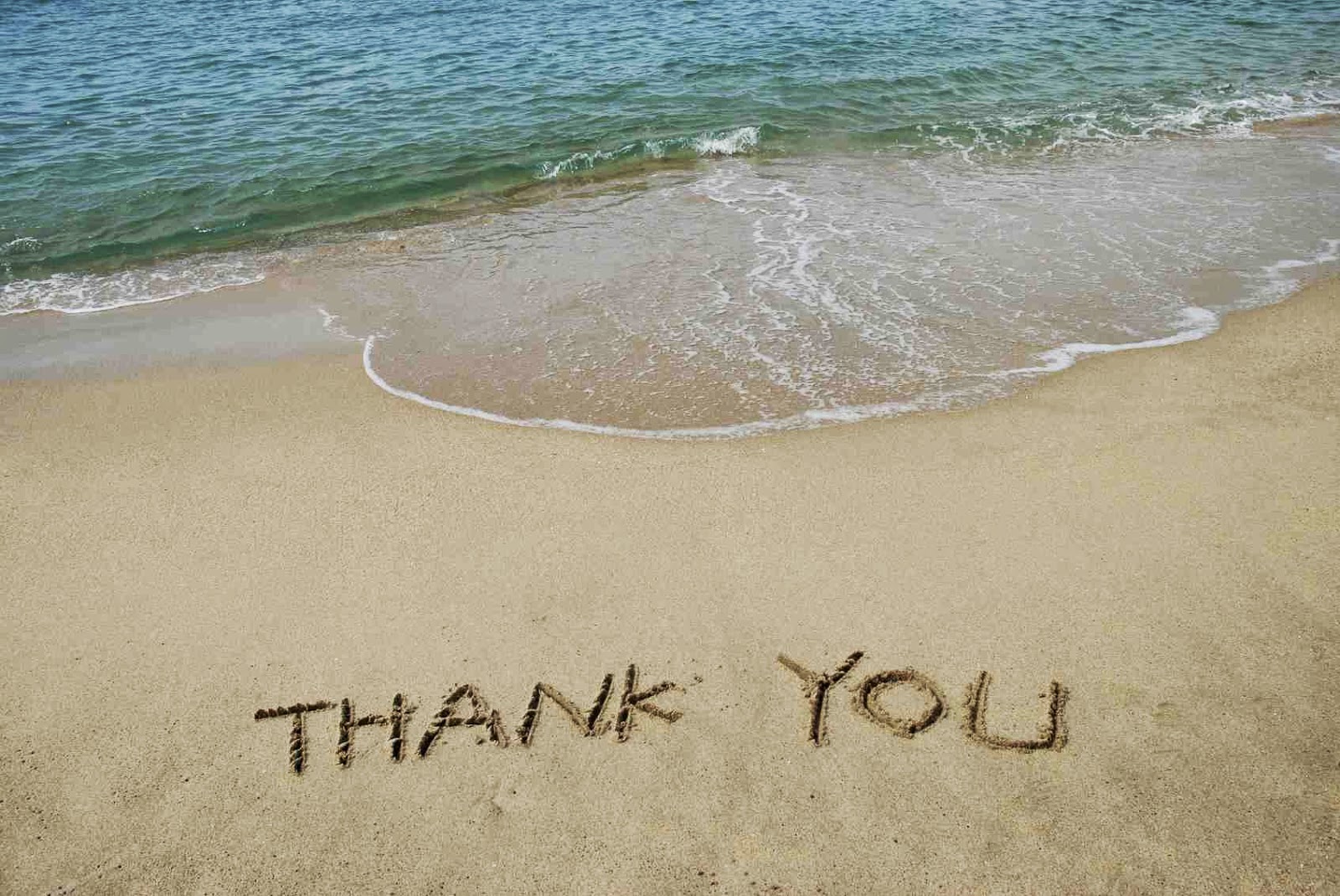 Thank you!
This Photo by Unknown Author is licensed under CC BY
[Speaker Notes: I’d also like to take this time to thank our panelists for sharing their experiences and to thank all of our participants for taking time away from the many other things they could have been doing to spend the past hour plus with us.

One big take away for me from hearing about all these partnerships is that we can often accomplish much more through working collaboratively than we can on our own. Thank you and enjoy the rest of the afternoon.]